Etiškas elgesys interneteKodėl tai svarbu?
5-8 klasėms
Etiškas elgesys ar ne?
Melagingos žinutės, suklastotos paskyros ir nuotraukos, svetimos nuotraukos
Nemandagios, piktos žinutės, patyčios
Įkyrus, tyčinis, kitiems nepriimtinas elgesys
Skelbti kitų žmonių privačią informaciją
2
Etiškas elgesys socialiniuose tinkluose
Pagarba kitiems
Neplatinti klaidinančios informacijos
Nerašyti agresyvių ar įžeidžiančių komentarų

Netinkamas elgesys gali paveikti kitus!
O kaip tu norėtum, kad su tavimi elgtųsi?
3
Kas valdo internetą?
Kas nustato taisykles internete:
teoriškai – patys interneto vartotojai;
realiai – šalių valdžia, turinio savininkai
4
Kam priklauso turinys internete?
Interneto turinys – bet kurie tekstai, paveikslėliai, muzika, vaizdo įrašai, programos ir pan.
Turinys priklauso autoriams ar savininkams
Net viešas turinys kam nors priklauso
Ką su juo galima daryti, nurodoma svetainės taisyklėse ar kūrinio licencijoje
Kol nežinome sąlygų, tol kūrinio negalime kopijuoti, platinti ir perdaryti
5
Autorių teisės
Pažeidžiamos kopijuojant ir dalijant kitų žmonių nuotraukas ar įrašus be jų leidimo
Kada galima kūrybiškai naudotis kitų sukurtu turiniu?
Kūrybinių bendrijų (Creative Commons) licencijos
Tinkamai nurodant šaltinį 

Už vaikų padarytus pažeidimus atsako tėvai
6
Garbingas elgesys internete
E. patyčios: nedalyvauti, nekurstyti, neskatinti, neplatinti. Kreiptis pagalbos į tėvus ir mokytojus
Tinklo etiketas: gerbk kitą žmogų
Socialiniuose tinkluose: 
negalima apsimesti kitu asmeniu, 
nedera skelbti savo ir kitų asmeninius duomenis
negalima platinti nepatikrintos ar melagingos informacijos
7
10 tinklo etiketo taisyklių
1.       Gerbk žmogų.
2.       Internete laikykis tų pačių etikos taisyklių kaip ir įprastame gyvenime.
3.       Suprask situaciją.
4.       Taupyk kitų žmonių laiką.
5.       Sukurk gerą savo įvaizdį internete.
6.       Dalykis savo žiniomis.
7.       Valdyk savo jausmus.
8.       Gerbk kitų žmonių privatumą.
9.       Nepiktnaudžiauk savo padėtimi.
10.     Atlaidžiai žiūrėk į kitų žmonių klaidas.
8
Sukurkime socialinių tinklų etikos ir autorių teisių taisykles!
Nedalyvauti patyčiose ir apie jas pranešti mokytojui
Neskelbti nepatikrintos informacijos
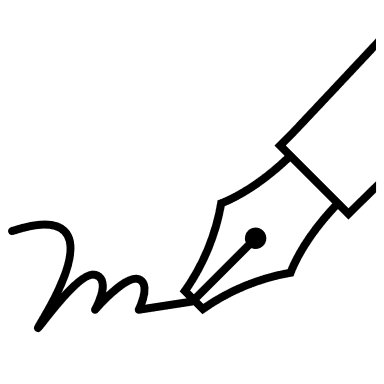 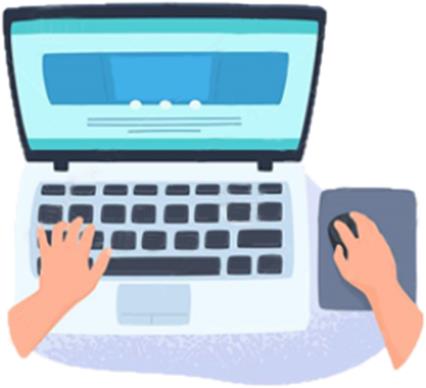 Neplatinti svetimų nuotraukų
9
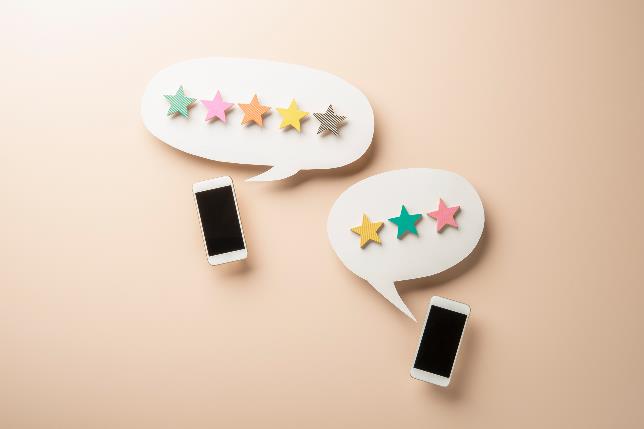 Klauskite!
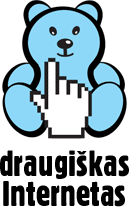 Sužinokite daugiau:
www.draugiskasinternetas.lt
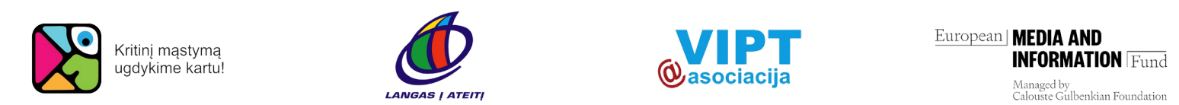 10